Варианты ответов:
     1. Змей Горыныч
      2. Соловей – разбойник
      3. Леший
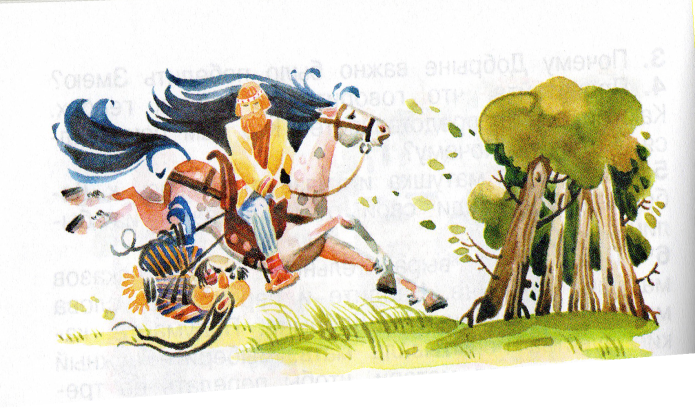 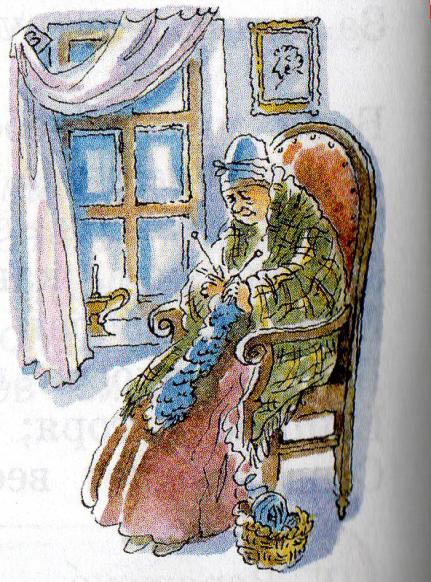 Варианты ответов:

     1. Фея
     2. Няня
     3. Мачеха
Третий раунд – «Узнай и назови»
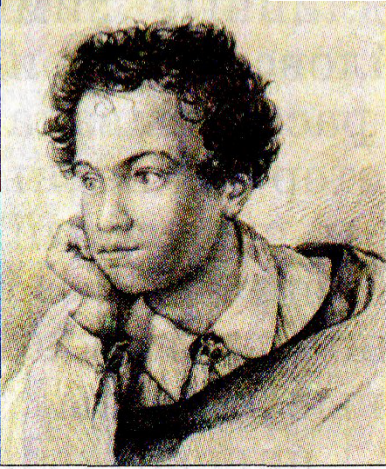 Варианты ответов:
       1. Н.А Некрасов
       2. А.С. Пушкин
       3. И. А. Крылов
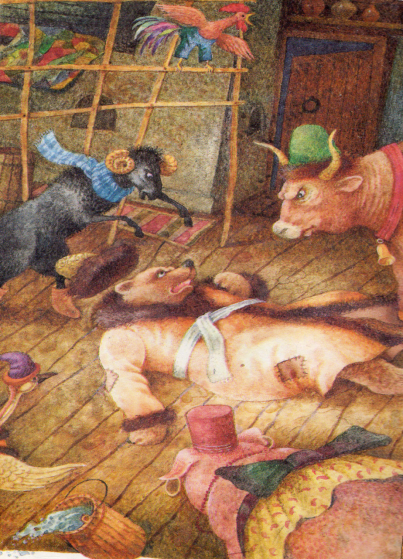 Варианты ответов: 

 1. «Теремок»
 2. «Зимовье зверей»
 3. «Бременские музыканты»
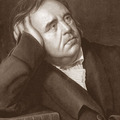 Варианты ответов:

  1. Эзоп
  2. И.А. Крылов
  3. А.Е. Измайлов
Варианты ответов:
      1.» Бабушка Метелица»
      2. «Морозко»
      3. «Про ленивую и радивую»
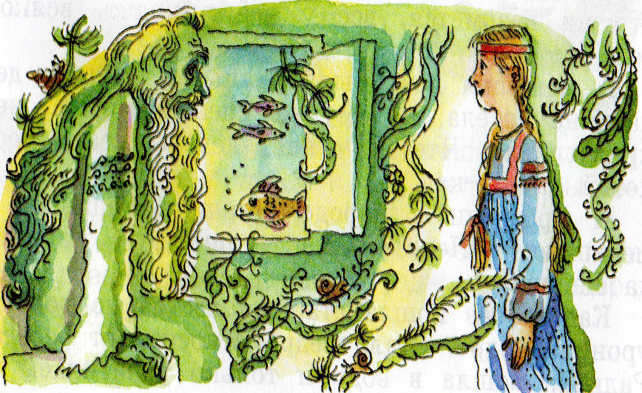